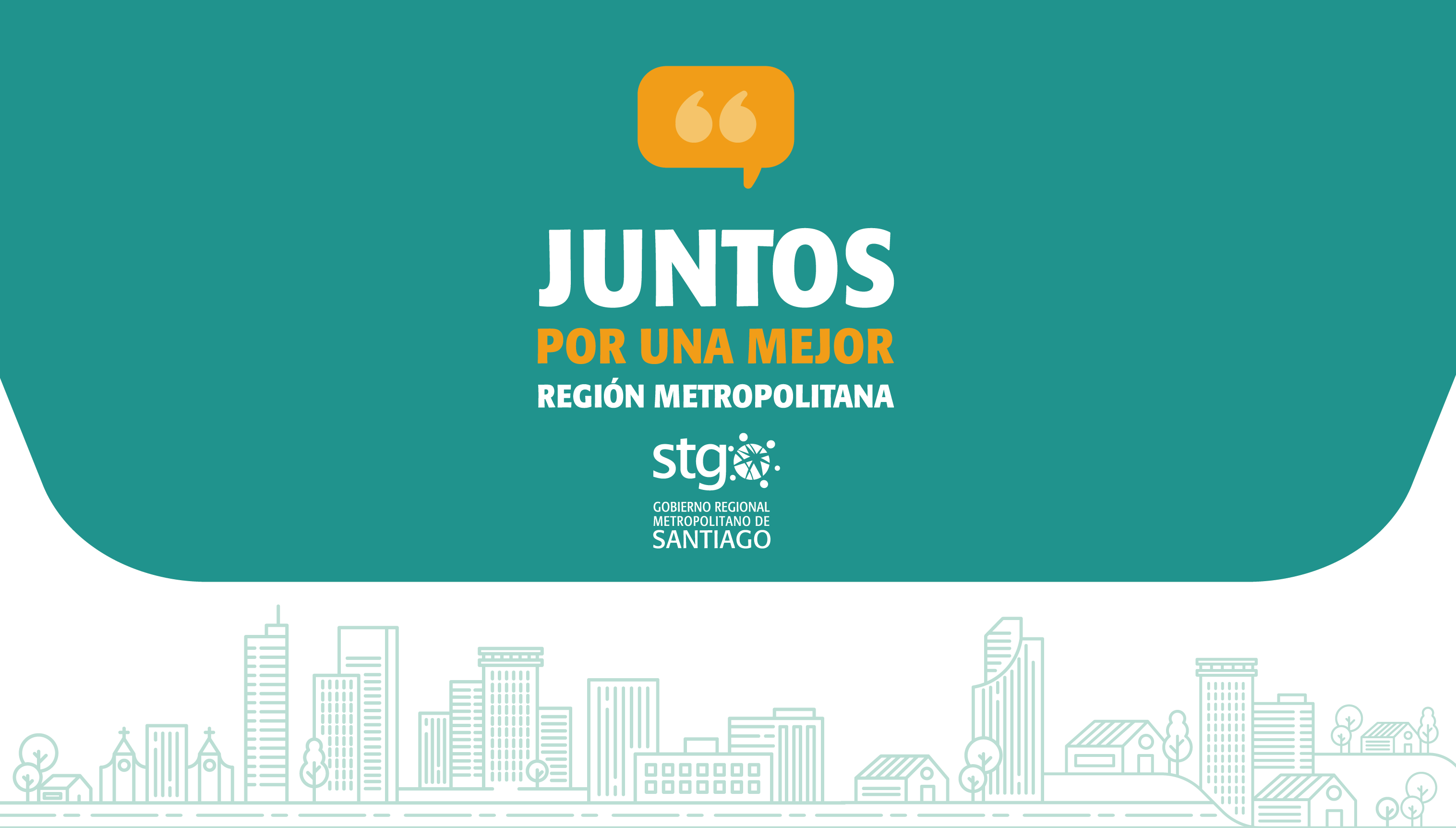 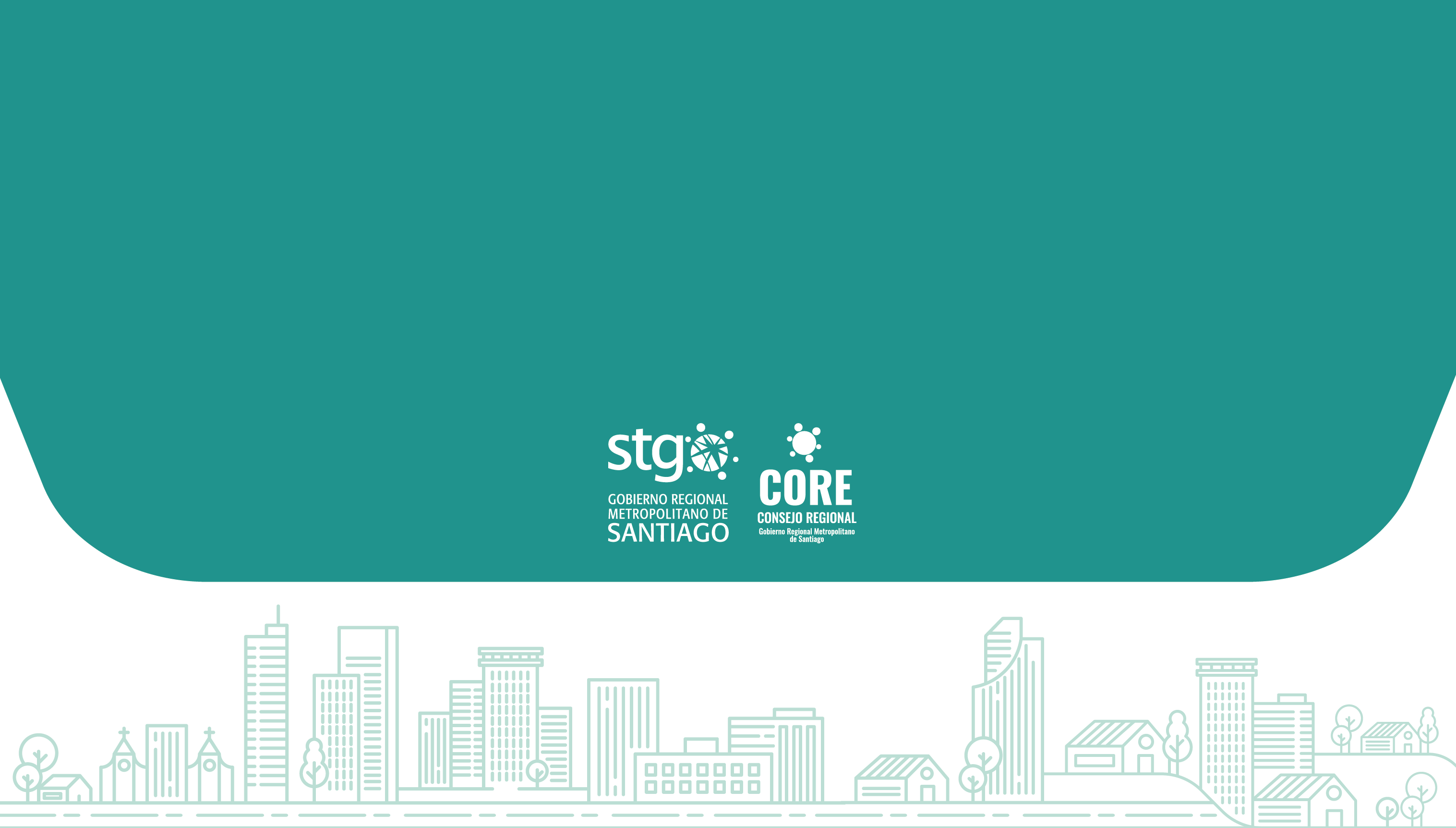 Reporte Estudio “Diagnóstico Regional y Modelo de Gestión para la constitución de Áreas Metropolitanas en la Región Metropolitana de Santiago”





Junio 2022
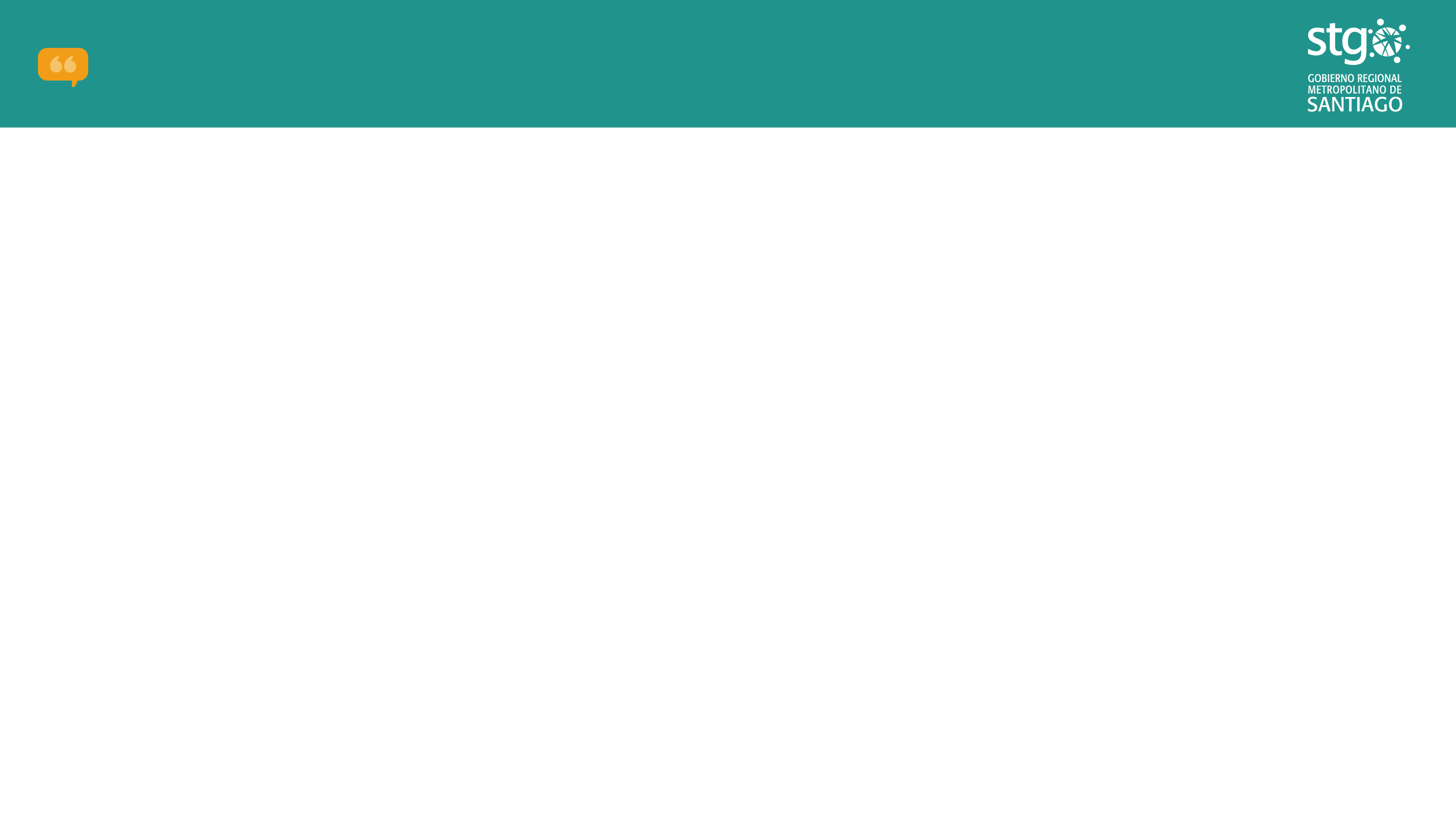 1. Marco Normativo-Legal Áreas Metropolitanas
Contenidos
2. Justificación Áreas Metropolitanas
3. Estructura político-institucional
4. Estructura del estudio “Diagnóstico Regional y Modelo de Gestión para la constitución de Áreas Metropolitanas en la Región Metropolitana de Santiago”
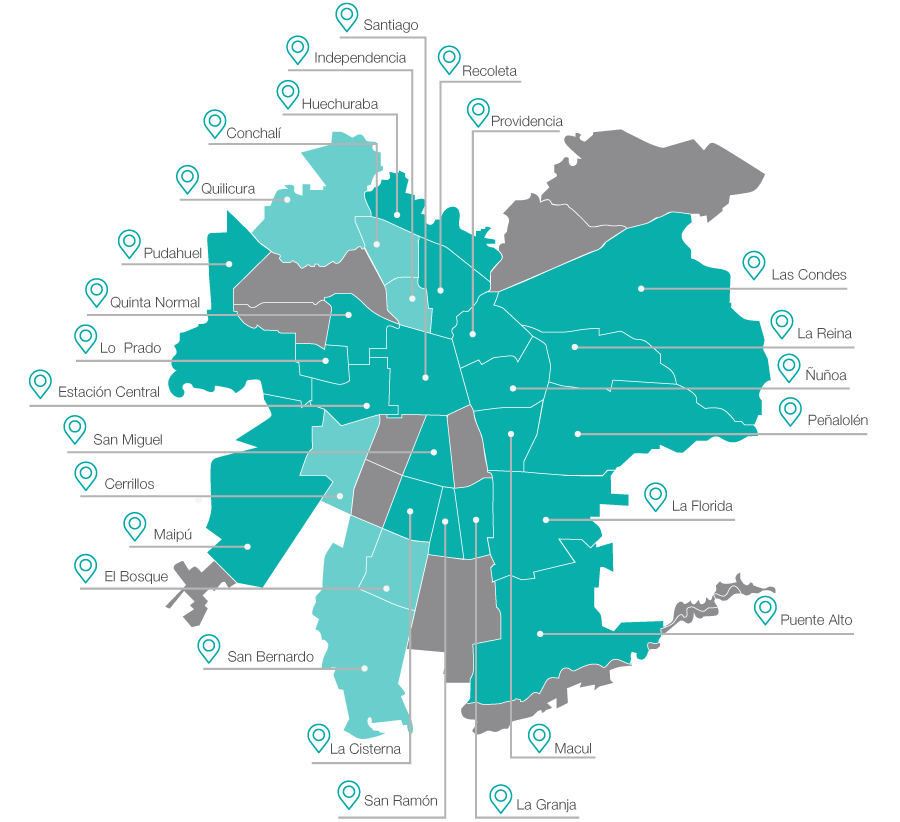 5. Principales resultados del Estudio: Propuesta de A.M
6. Modelo de gestión para la administración del Área Metropolitana
7. Oportunidades y desafíos para la región y el GORE
*Core Milenka Caballero y Claudio Bustamante
*Core Sofía Valenzuela
*Core Macarena Escala y María Antonieta Saa
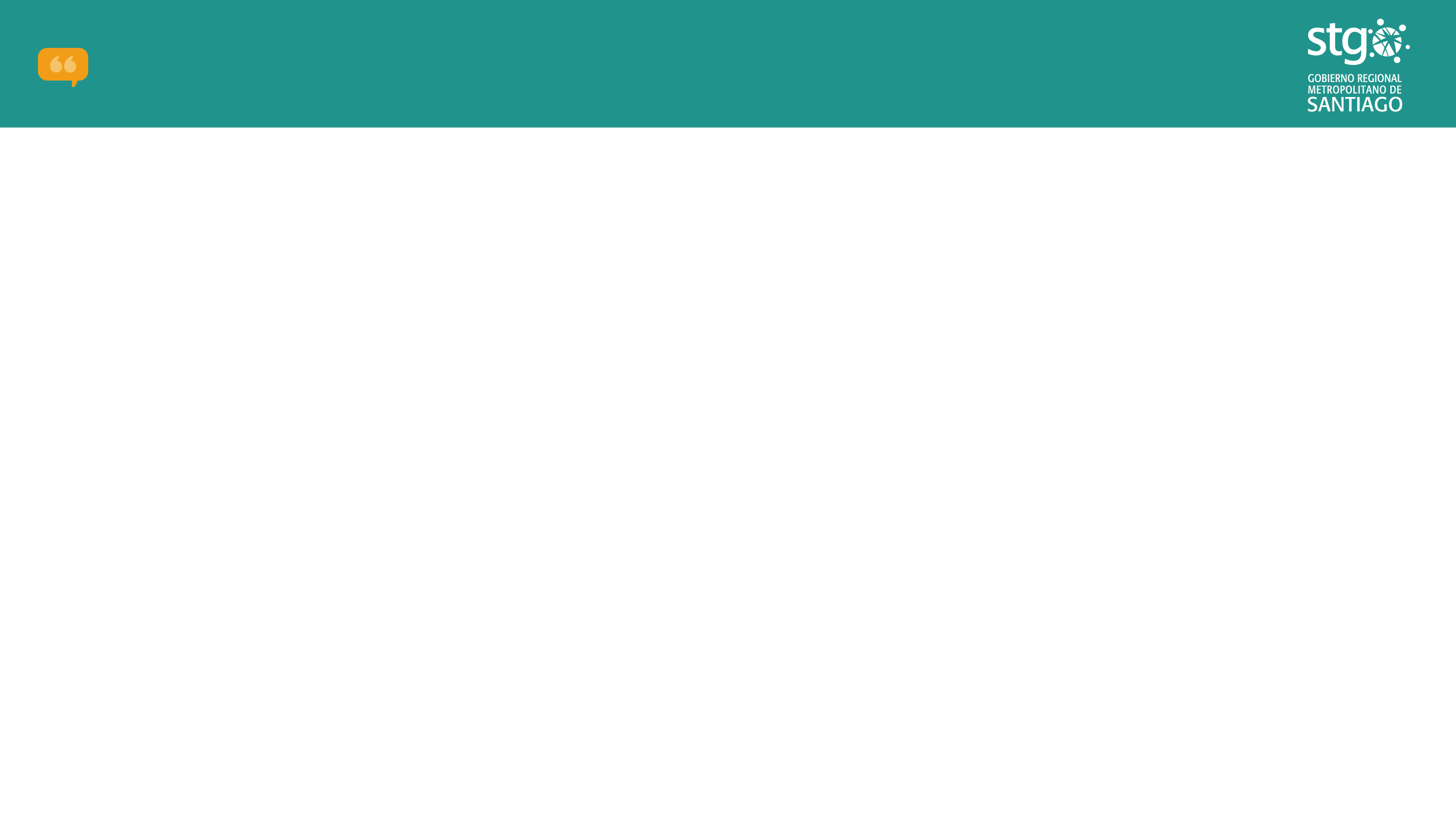 1. Marco Normativo-Legal Áreas Metropolitanas
*Core Milenka Caballero y Claudio Bustamante
*Core Sofía Valenzuela
*Core Macarena Escala y María Antonieta Saa
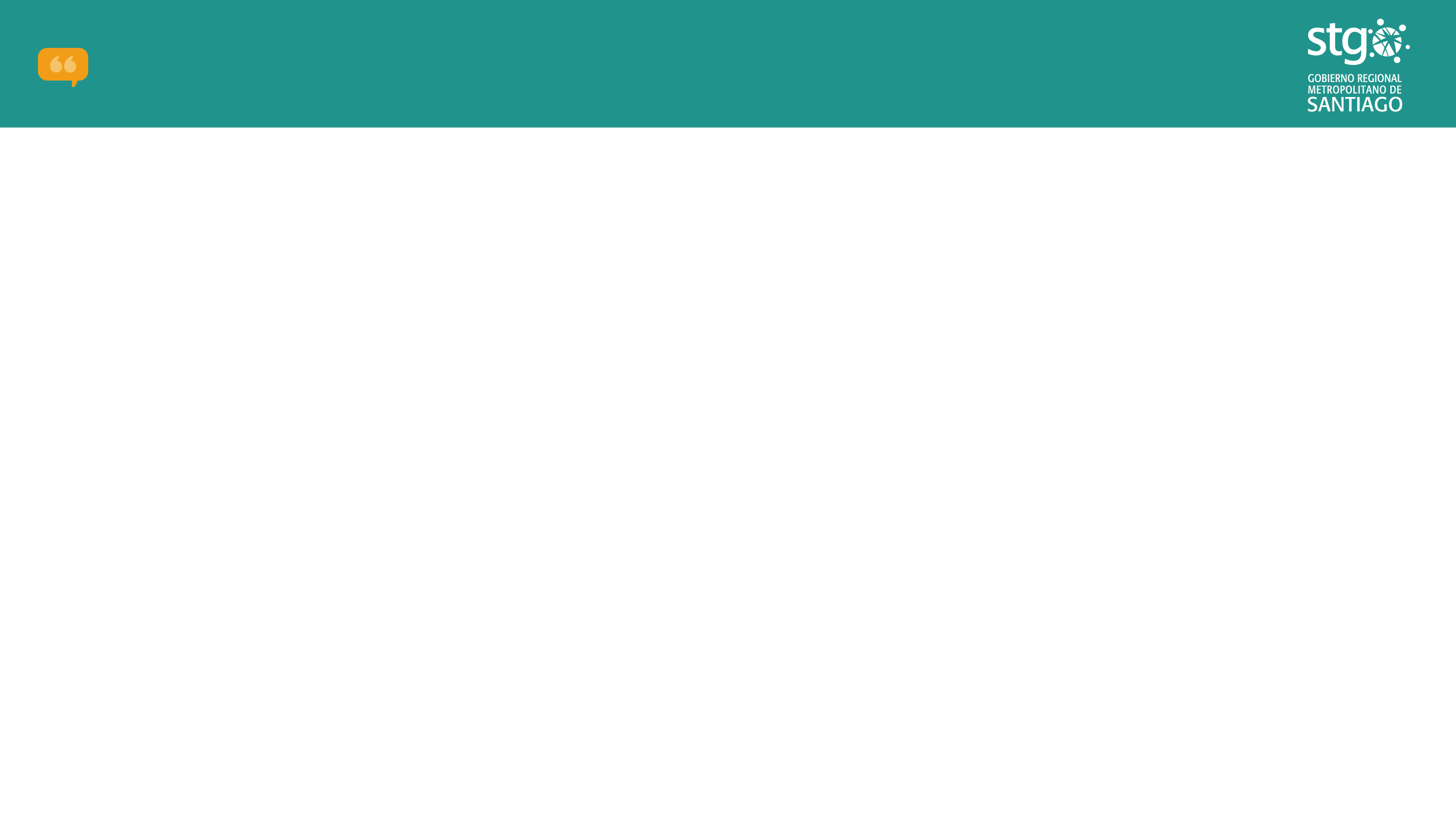 2. Justificación Áreas Metropolitanas
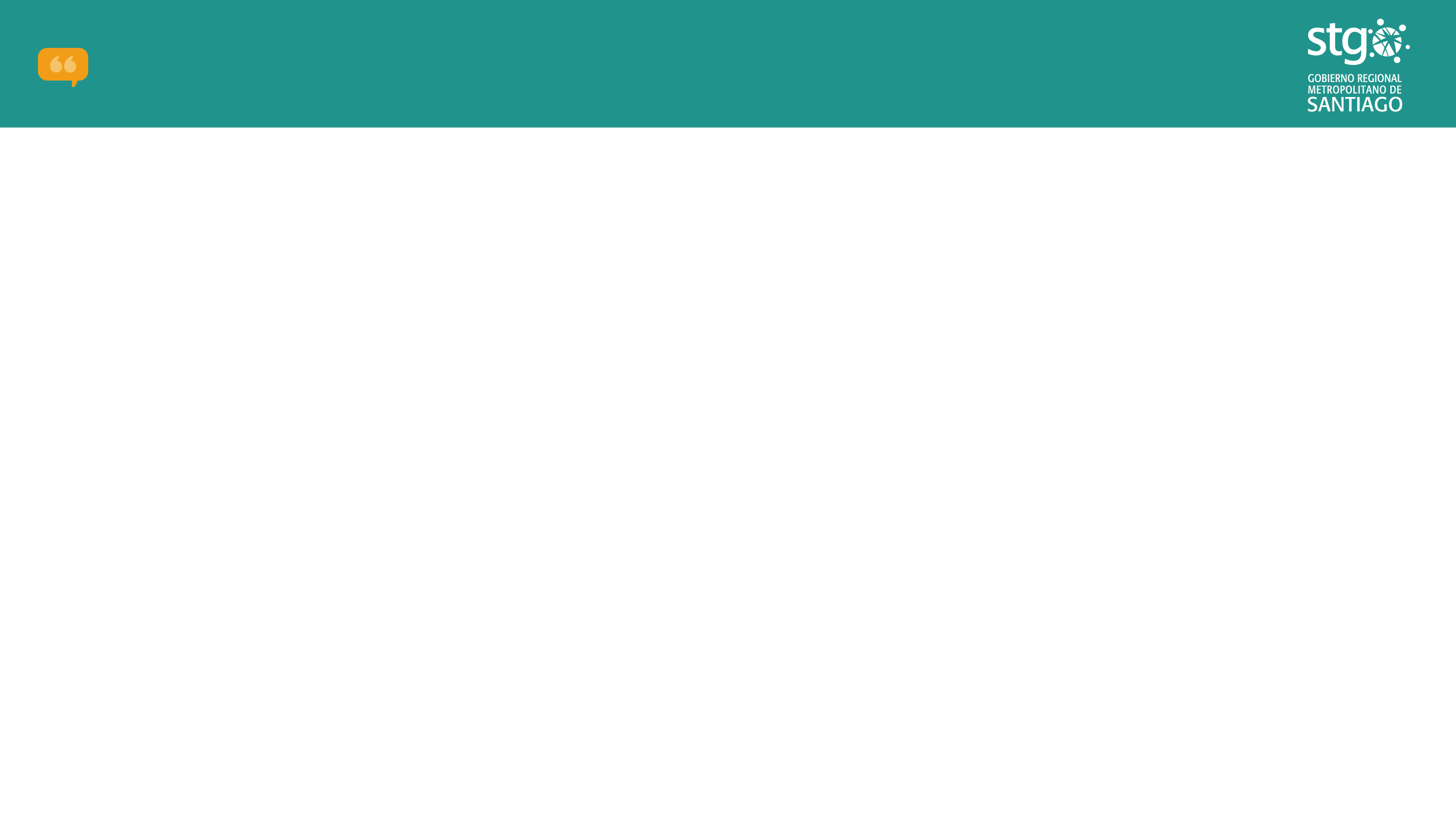 3. Estructura político-institucional
CONSULTIVO
RESOLUTIVO
EJECUTIVO
COMITÉ DE ALCALDES
Preside: Gobernador/a Regional
Secretaría: Depto. Área Metropolitana.
Consejo Regional
Propuesta + Aprobación
Opinión
Plan Regulador Metropolitano (Aprobación)

Plan intercomunal de inversiones en infraestructura de movilidad y espacio público (Aprobación)

Opinión GORE PPDA.

Plan maestro de transporte urbano metropolitano, (SEREMI MTT)

Recolección, transporte y/o disposición final RSD.
ELABORACIÓN GORE
*Al constituirse las Área(s) Metropolitana(s), se agregan nuevos instrumentos.
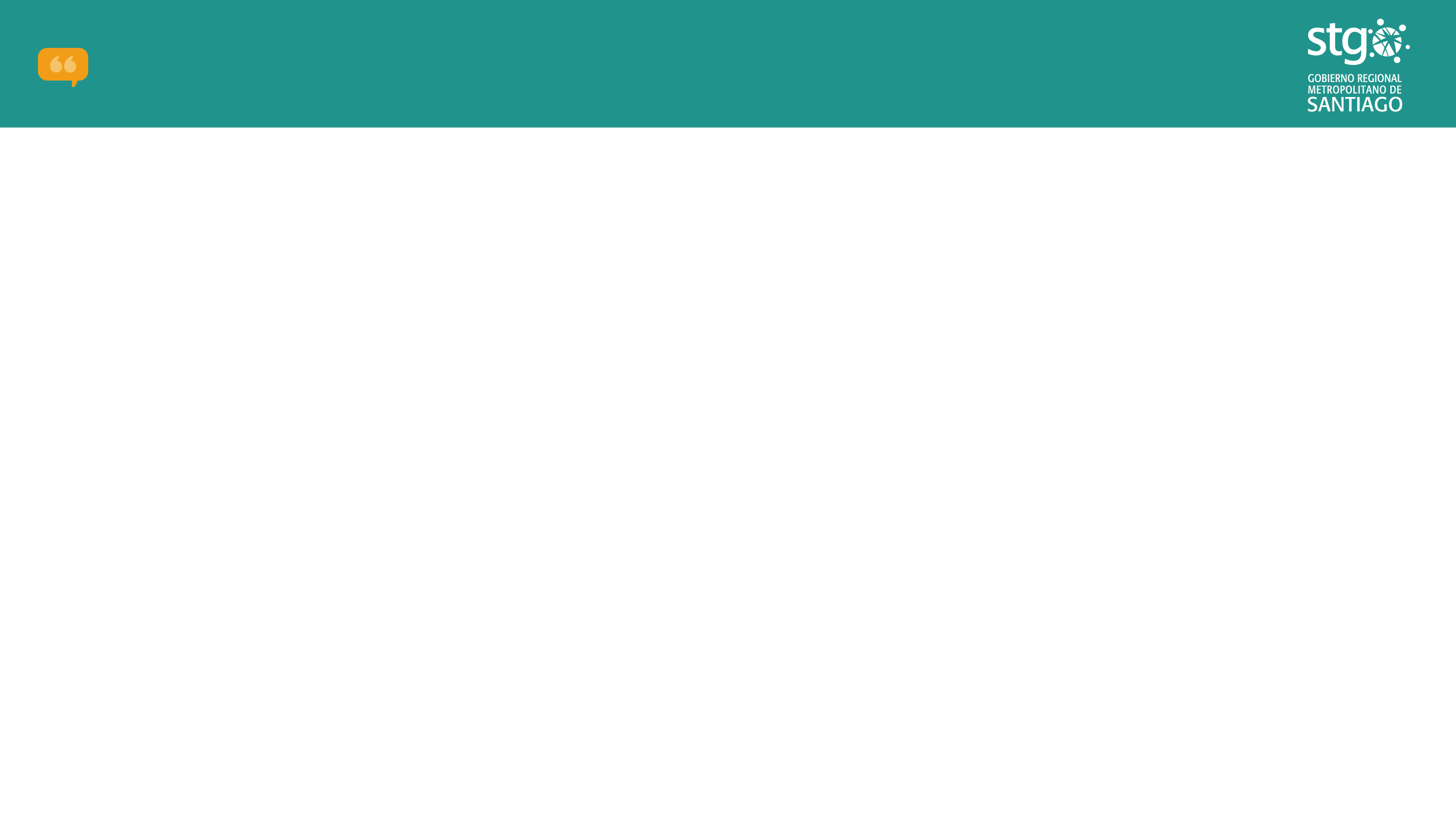 4. Estructura del estudio: Diagnóstico Regional y Modelo de Gestión para la constitución de Áreas Metropolitanas en la Región Metropolitana de Santiago
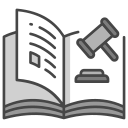 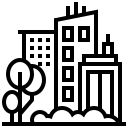 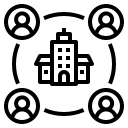 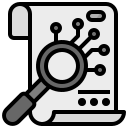 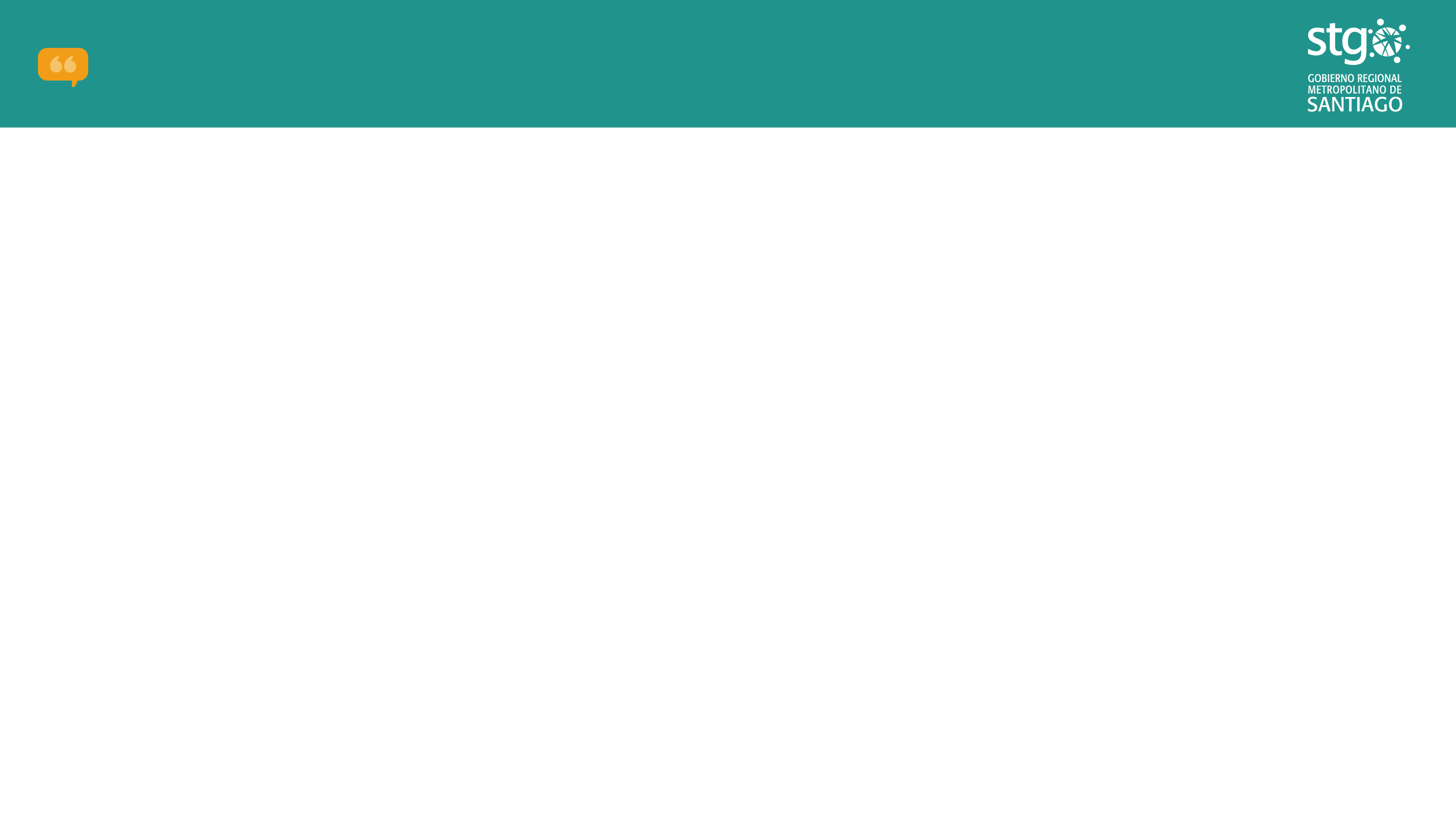 4. Estructura del estudio*: Diagnóstico Regional y Modelo de Gestión para la constitución de Áreas Metropolitanas en la Región Metropolitana de Santiago
*Nota: El estudio se financio a través de SUBDERE – ADR mediante trato directo con la P. Universidad Católica de Chile. Se realizó durante enero 2020 hasta febrero 2021.
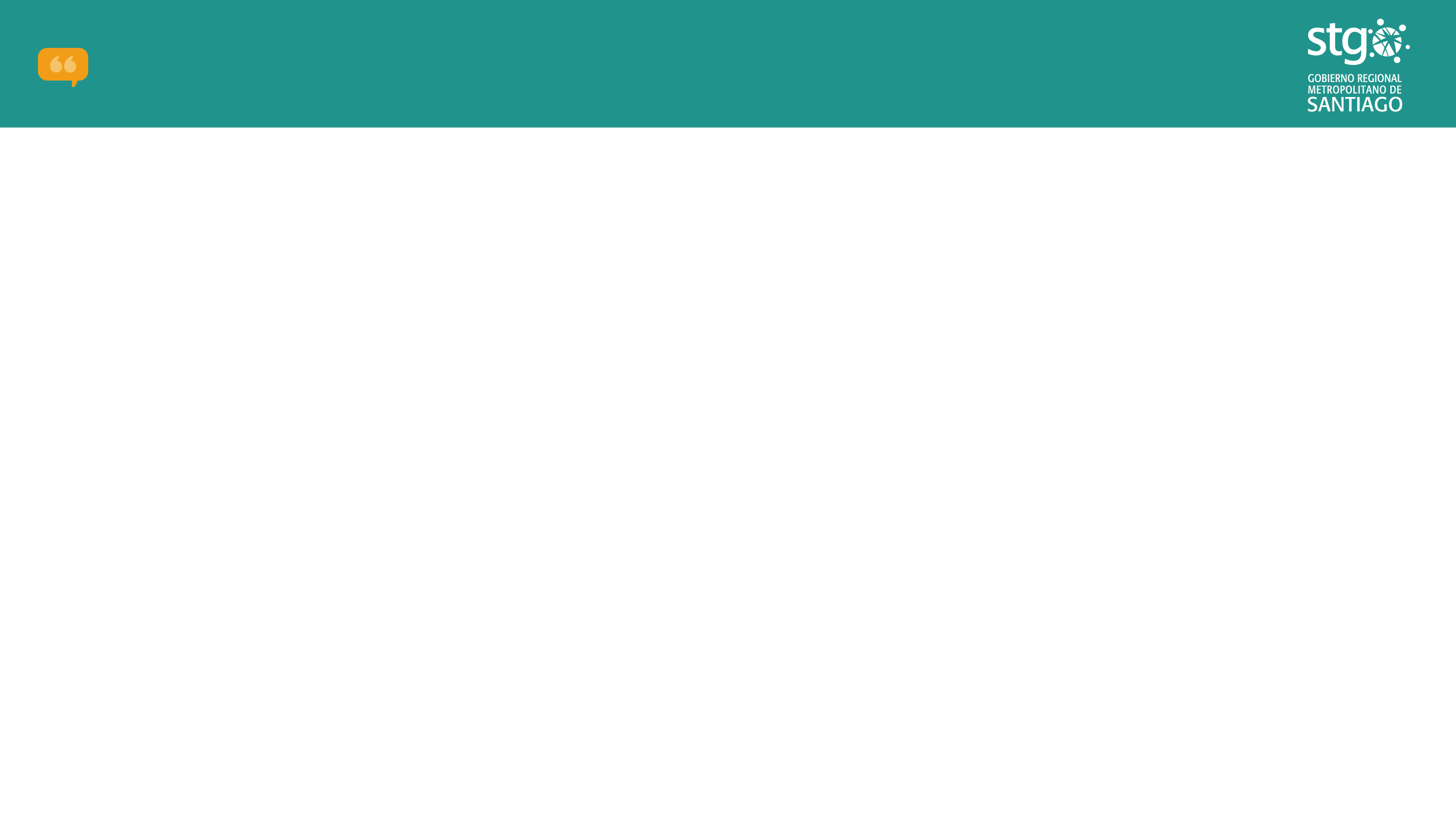 5. Principales resultados del estudio realizado
¿Para qué constituir un Área Metropolitana?

Favorece el ejercicio de la administración metropolitana con perspectiva territorial. 
Otorga mayor factibilidad al liderazgo en los procesos de toma de decisión relacionados con cuestiones de infraestructura y servicios urbanos, equidad social y eficiencia urbana que se traduzcan en un accionar público integrado.
Las Áreas Metropolitanas se constituirán de oficio o a solicitud de los GORE, previa consulta a los alcaldes (Consejo Consultivo).
*Core Milenka Caballero y Claudio Bustamante
Diagnóstico RMS
*Core Sofía Valenzuela
*Core Macarena Escala y María Antonieta Saa
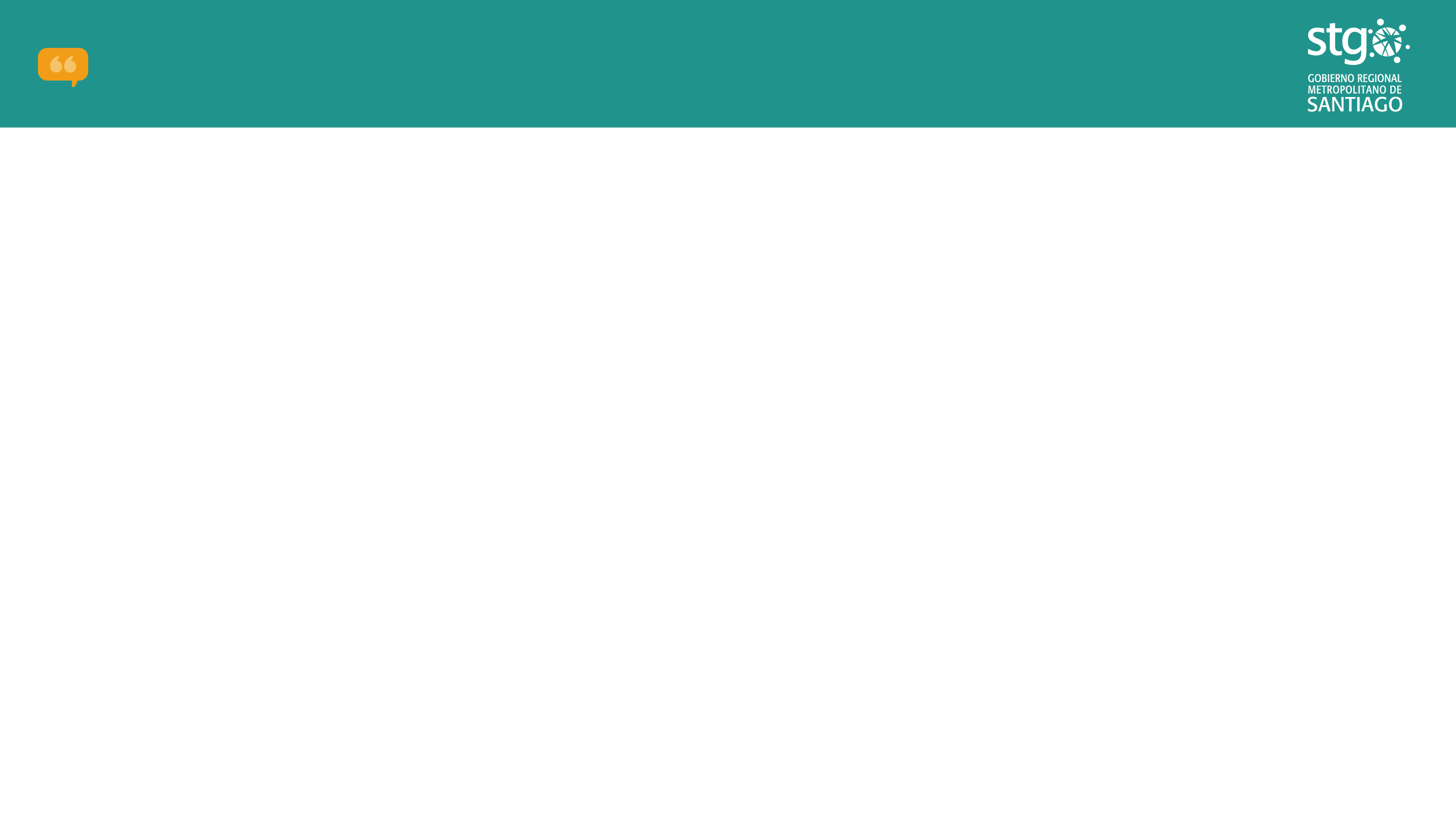 5. Principales resultados del estudio realizado
Análisis tendencial de los centros urbanos y su hinterland“Crecimiento del área urbana consolidada entre los años 2002 y 2017”
Simulación Urbana 2030
El análisis tendencial de los centros urbanos y sus hinterland o área de influencia, de las comunas que conforman el Área Metropolitana de Santiago propuesta.
El estudio se basó en: 
Metodología para determinar las áreas funcionales de Chile. Ministerio de Vivienda y Urbanismo; Instituto Nacional de Estadísticas; Secretaría de Planificación de Transporte; Subsecretaría de Desarrollo Regional y Administrativo (2020).
Metodología para medir el crecimiento físico de los Asentamientos Humanos en Chile. Ministerio de Vivienda y Urbanismo Instituto Nacional de Estadísticas, 2019.
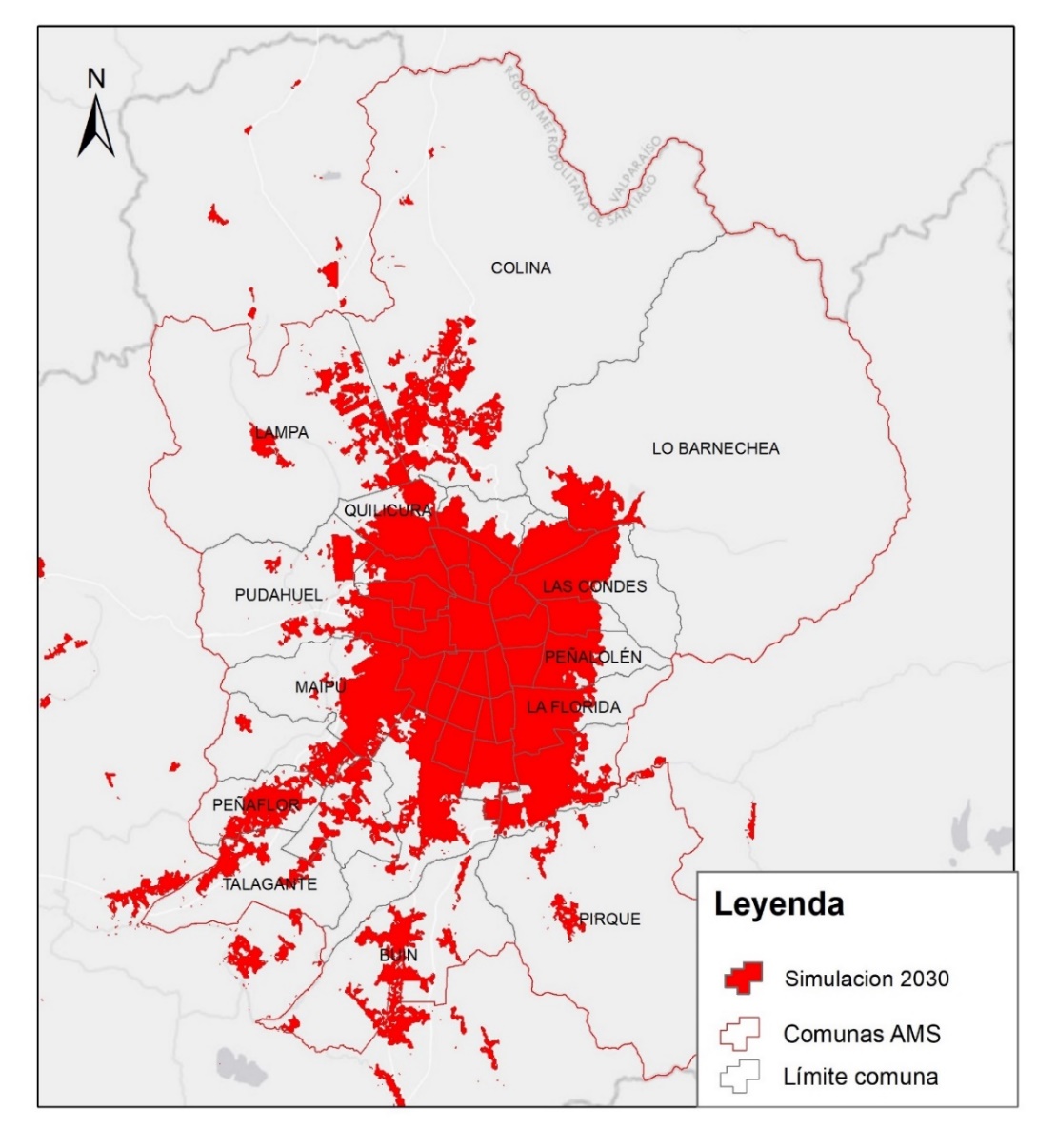 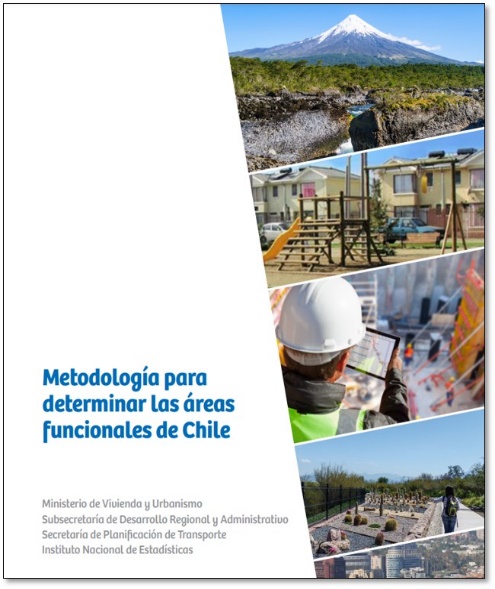 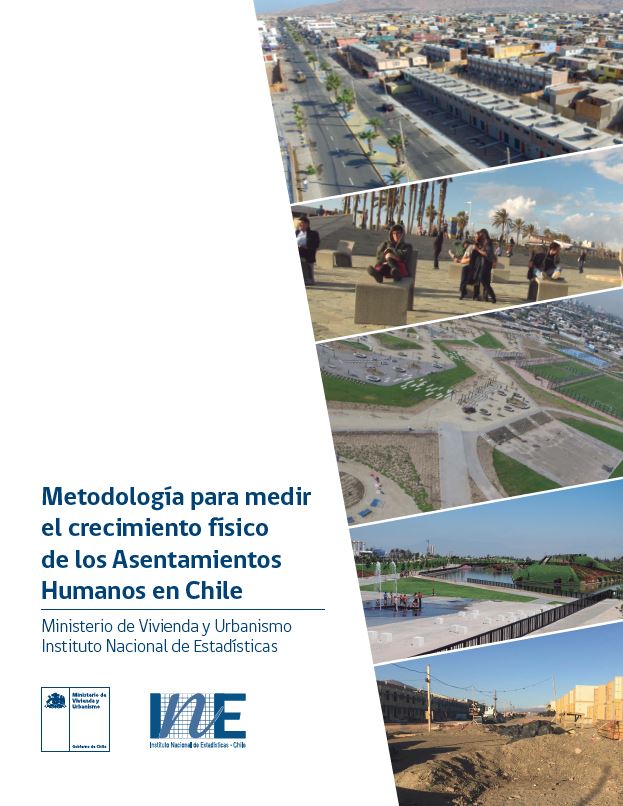 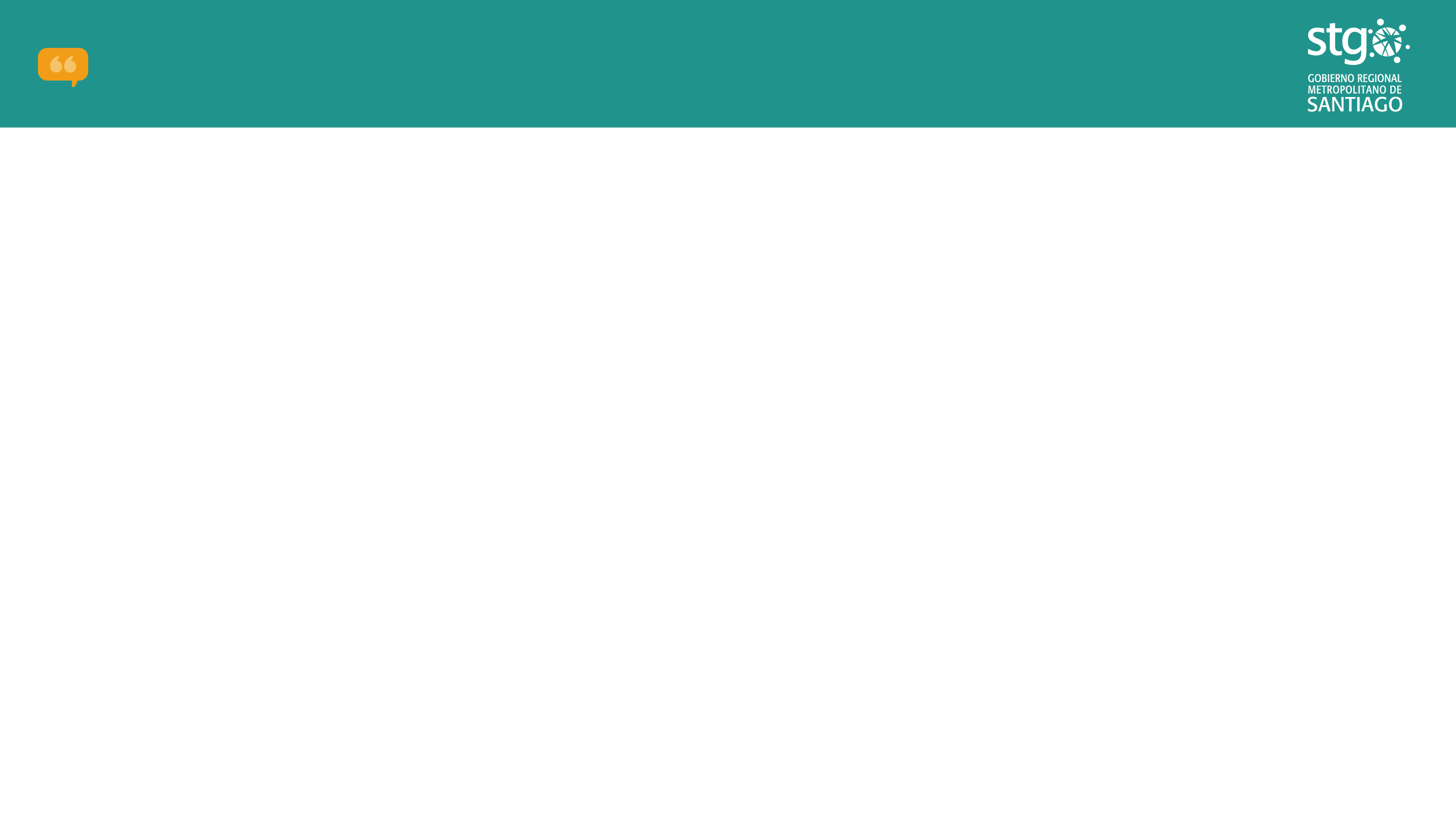 5. Principales resultados del estudio realizado
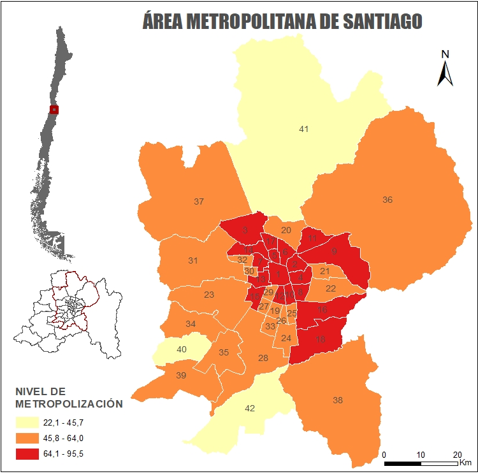 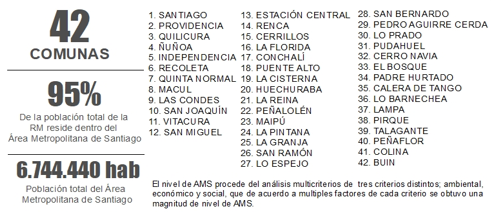 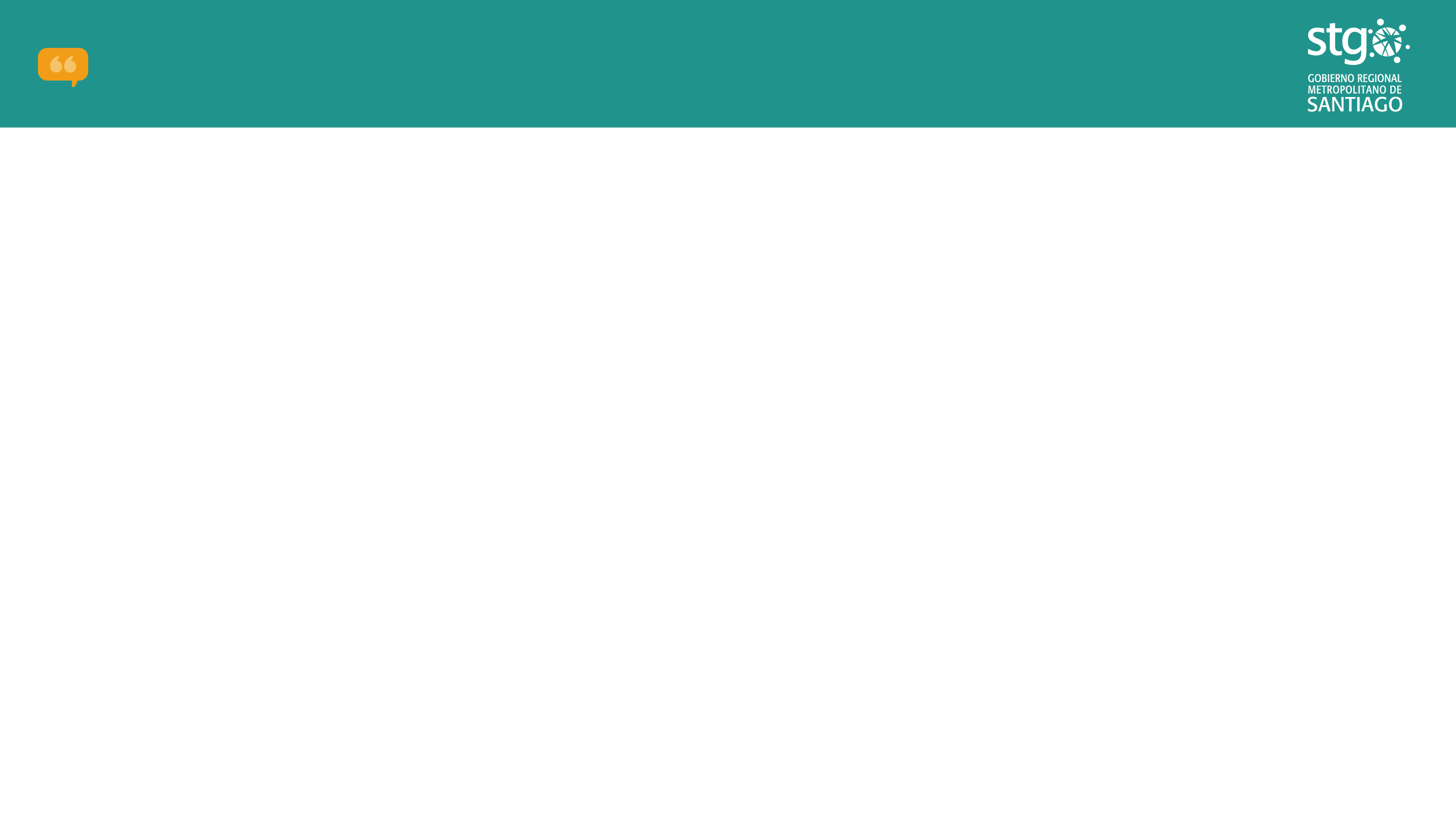 7. Modelo de Gestión para la administración del Área Metropolitana
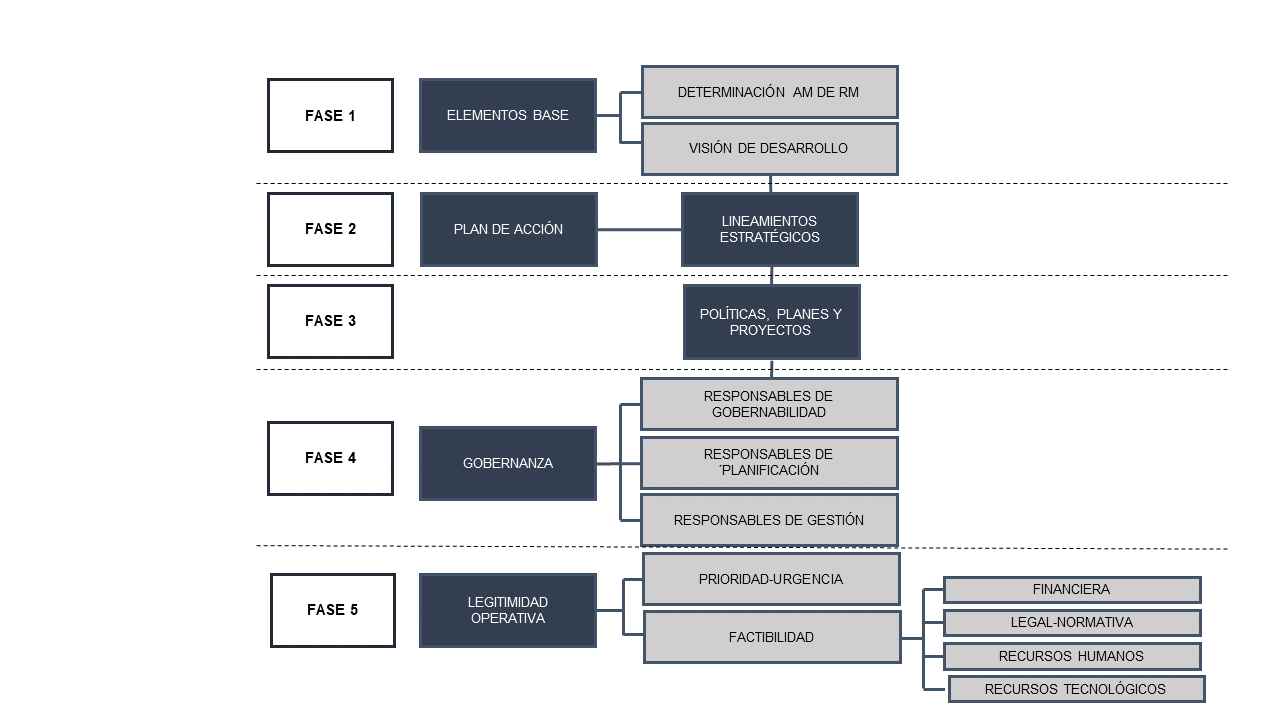 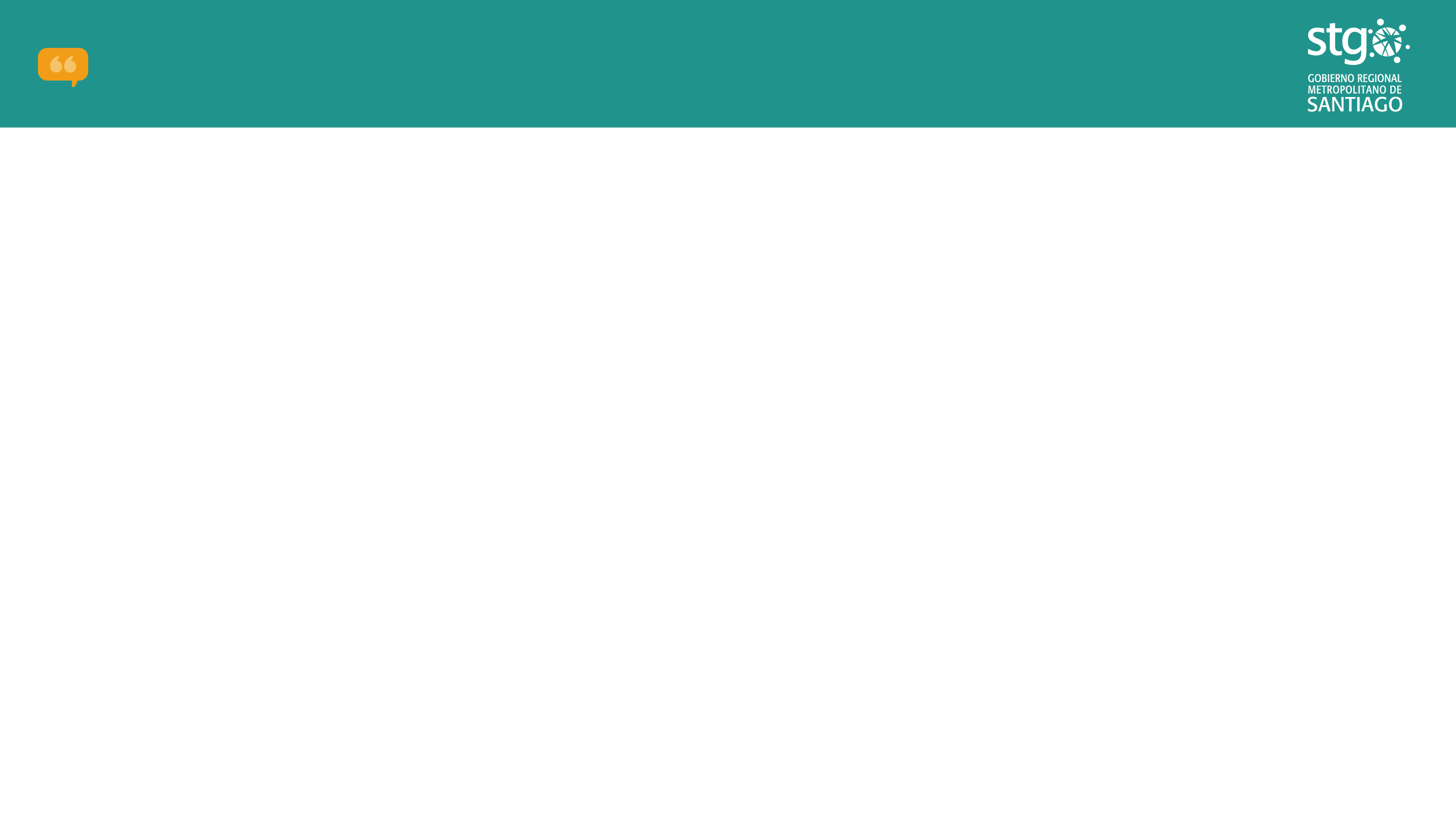 6. Oportunidades y Desafíos para la Región y el GORE
Al constituir un Área Metropolitana se pueden solicitar nuevas competencias (temporales o permanentes) para su administración, como por ejemplo:
Hacia afuera:
Administración y Elaboración del Plan Regulador Metropolitano
Parque Metropolitano de Santiago
Directorio de Transporte Público Metropolitano (DTPM)
Hacia adentro:
Plan de acción con abordaje desde la Estrategia Regional de Desarrollo.
Departamento de Áreas Metropolitanas al interior del Departamento de Planificación Regional (Departamento de Planificación Regional y Áreas Metropolitanas), considerando que la propuesta del estudio contempla 42 comunas de la región.
Según el Artículo 8 de la Ley 21.074, deben crearse en las plantas de personal de los servicios administrativos de los gobiernos regionales, establecidas en la ley Nº 19.379, sujeto a la dictación de los respectivos decretos supremos que constituyan las áreas metropolitanas: 
Jefe Departamento de Áreas Metropolitanas: 5º
Profesional: 6º
Profesional: 7º (2 cargos)
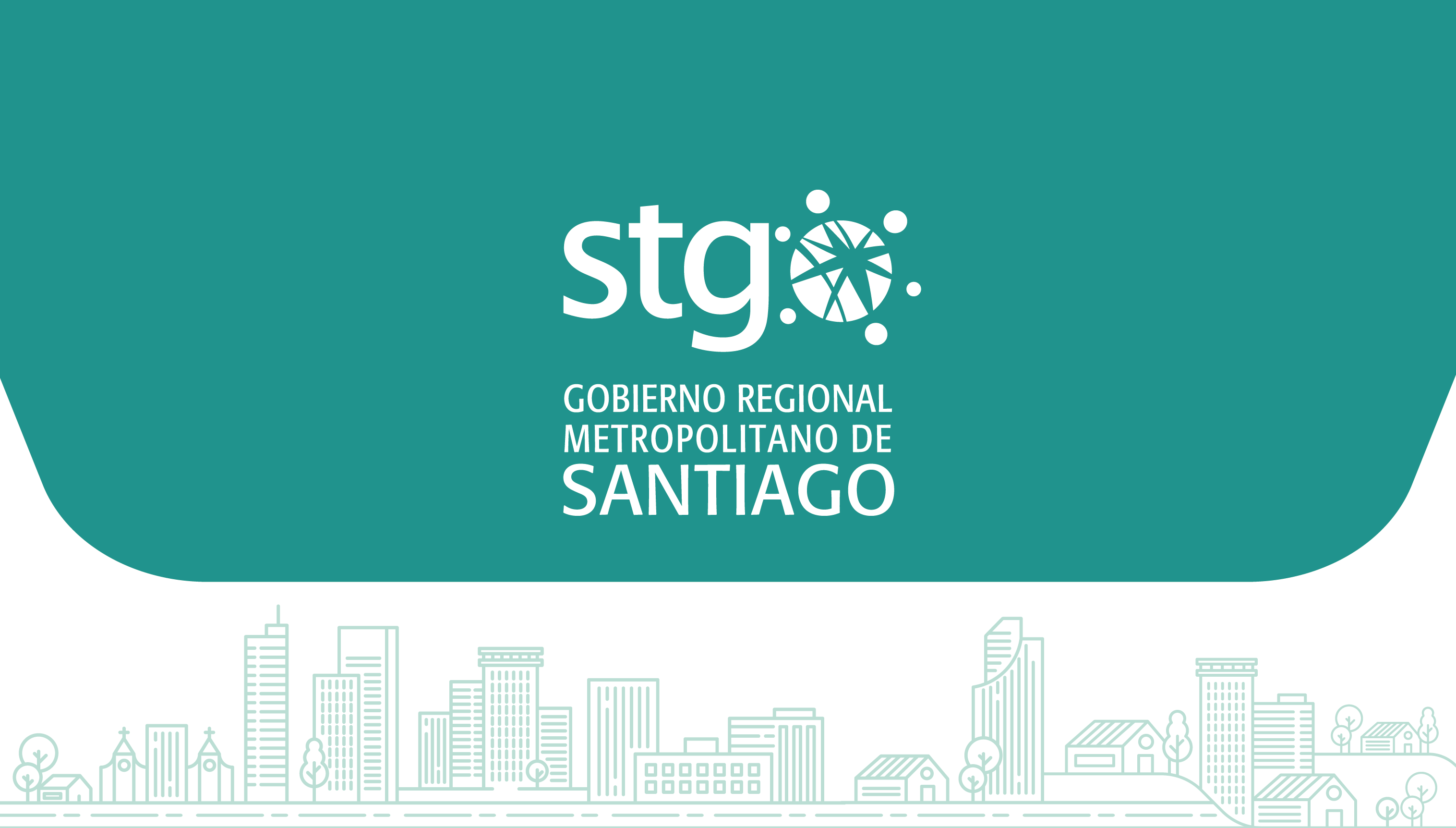